VSEPR  - Metoda pro určení tvaru kovalentních molekul nepřechodných prvků (Valence Shell Electron Pair Repulsion)

Tvar molekuly je dán polohou všech atomů molekulu tvořících

Pravidla pro aplikaci VSEPR:
• tvar molekuly ovlivňují všechny elektronové páry (vazebné i nevazebné) vycházející ze středového atomu (jsou tzv. stereoaktivní)

• jednotlivé páry (vazebné i nevazebné) z valenční vrstvy středového atomu se soustředí do prostoru tak, aby byly co nejdále od sebe a co nejméně se odpuzovaly

• nevazebný elektronový pár odpuzuje ostatní elektronové páry více než pár vazebný, tj. odpuzování elektronových párů ve valenční vrstvě středového atomu klesá v pořadí: 
nevazebný – nevazebný   >   nevazebný - vazebný   >   vazebný – vazebný

• dvojné a trojné vazby mají větší odpudivý účinek než vazby jednoduché

• na odpuzování elektronových párů má vliv elektronegativita vázajících se partnerů
Postup při určování struktury pomocí VSEPR
Napsat sumární nebo funkční vzorec sloučeniny (není nezbytně nutné), je-li zadání sloučeniny slovně

Nakreslit správně strukturně-elektronový vzorec sloučeniny

Spočítat elektronové páry v okolí centrálního atomu (tj. vazebné i nevazebné) – násobnost vazby se v tomto momentě neuvažuje

Je dobré si napsat obecný vzorec sloučeniny -   ABxEy 
             ( x = počet vazebných párů, y = počet nevazebných párů)

Na základě počtu párů učit základní „VSEPR“ polyedr a ten nakreslit
V polyedru nejprve zdůraznit centrální a strukturu určující atom, a podle pravidel VSEPR umístit do polyedru vazby vedoucí k jednotlivým sousedním atomům. 

V nákresu struktury VSEPR se tlustě nebo barevně zvýrazní skutečné vazby vedoucí od centrálního atomu ke skutečným atomům. 

Volné (nevazebné) elektronové páry se do této struktury rovněž v příslušném směru naznačí, nejlépe formou protáhlého obláčku. Nevazebné páry se na konečné struktuře sloučeniny projevují pouze deformací základní struktury.

Pokud má molekula VSEPR tvar v podobě trigonální bipyramidy, pak se všechny volné elektronové páry umísťují do ekvatoriální roviny.

Na výsledný tvar struktury molekuly má také vliv násobnost vazby a elektronegativita atomů vázajících se na centrální atom.

Z této struktury při pohledu z odstupu vynikne skutečný tvar molekuly, který pojmenujeme.
Příklady: SnCl2, H2O, NH3, BrF3, BrF5, I3-, IF7, SF4
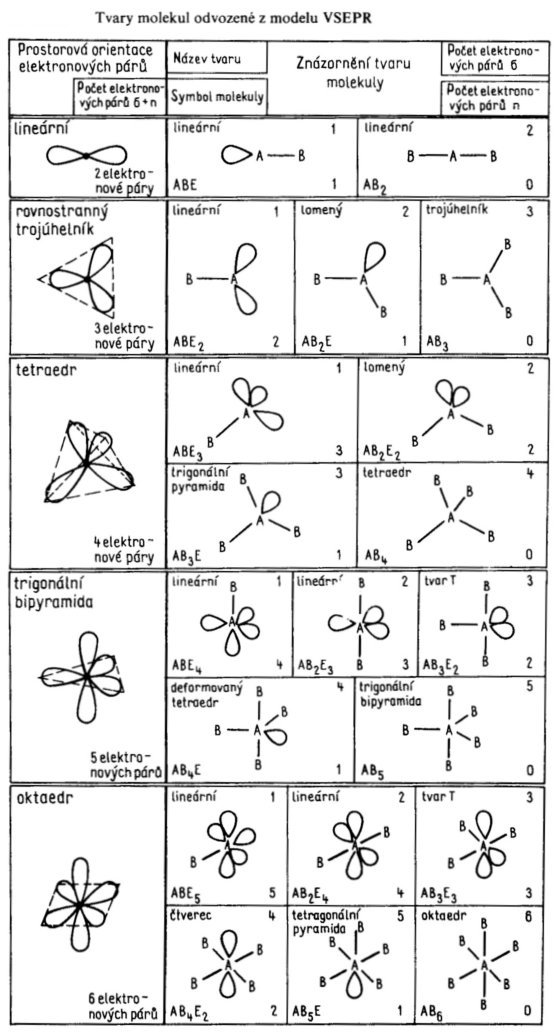